Sesión 3
H- 9 m
Suelo de Retención
γb=19.6 kN/m3  ɸ=30° c= 0 kPa
Suelo de Cimentación
γf=19.6 kN/m3  ɸ=30° c= 0 kPa
Ka = tan2(45 - ɸ/2)
0.610 m
0.33
Ka = tan2(45 - 30/2) =
q= γh =
( 19.6 ) (0.610)=
11.97 kN/m2
Cálculo de las Cargas Actuantes
V1= γHL = 
V2= qL=
R= ΣV= V1 + V2=
F1= ½ γbH2Ka= 
F2= qHKa =
(19.6) (9)(7.5) =
1323 kN/m
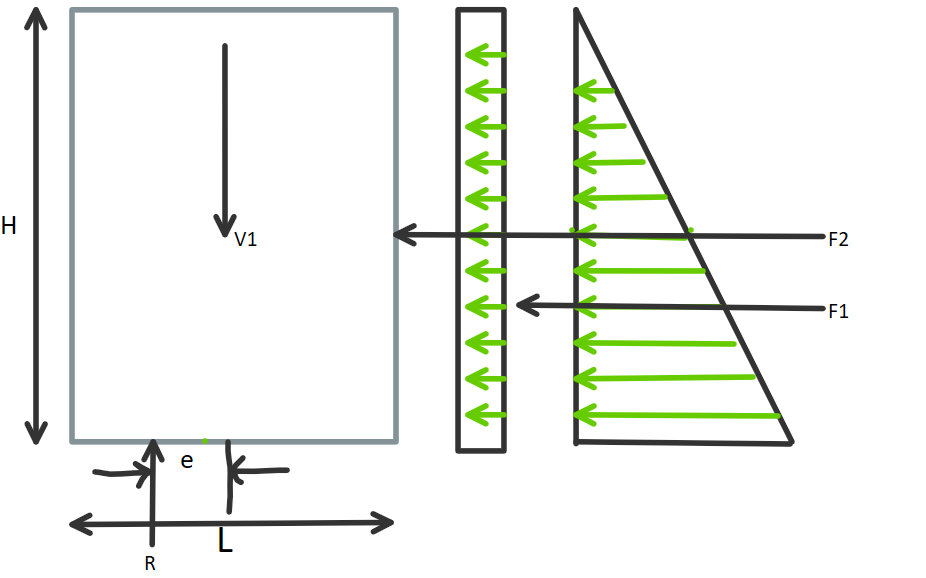 (11.97)(7.5) =
89.8 kN/m
1412.8 kN/m
1323 + 89.8 =
(0.5)(19.6)(92)(0.33) =
262 kN/m
35.6 kN/m
(11.97)(9)(0.33) =
Cálculo de Momentos
946.2 kN/m
(262)(9/3)+ (35.6)(9/2)=
M= Momento Actuante F1(H/3) + F2 ( H/2)=

MRO= Momento Resistente = V1(L/2)= 

MRBP= Momento Resistente   Presión de Carga aplicada = V1(L/2)+ V2(L/2)=
4961.3 kN/m
(1323)(7.5/2) =
5298 kN/m
(1323)(7.5/2) + 89.8 (7.5/2) =
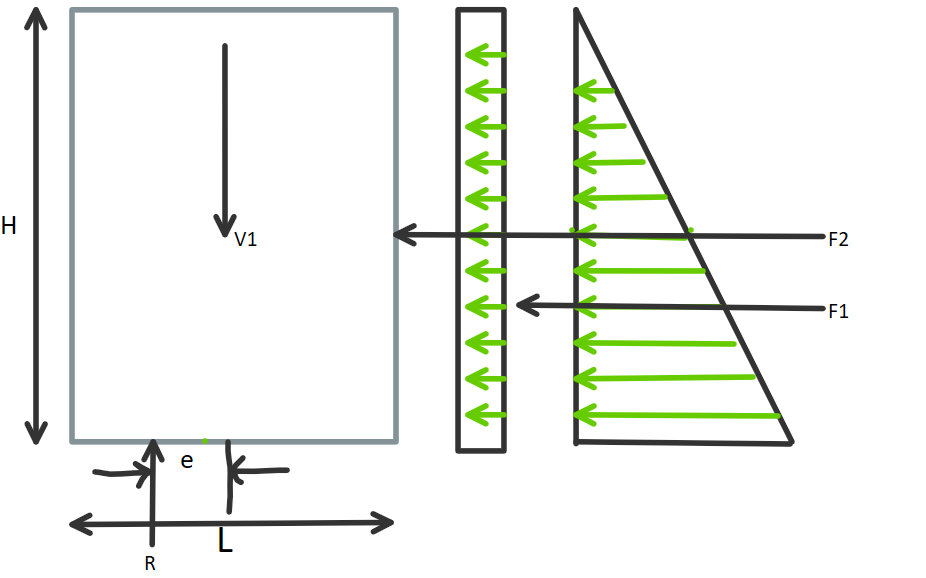 Deslizamiento
∑PR
1323 tan 30
V1tanɸ
=
FS Deslizamiento =
=
= 2.6 >1.5
262+35.6
F1+F2
∑Pd
Se tomará el valor más pequeño de ɸr y ɸf
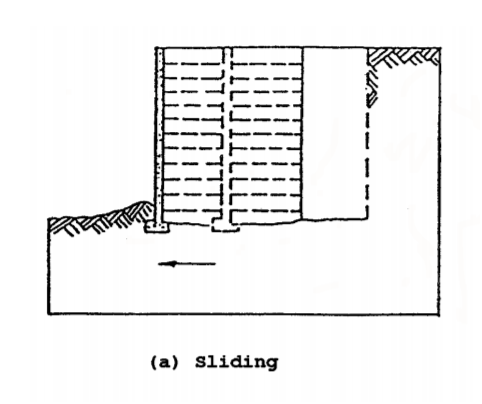 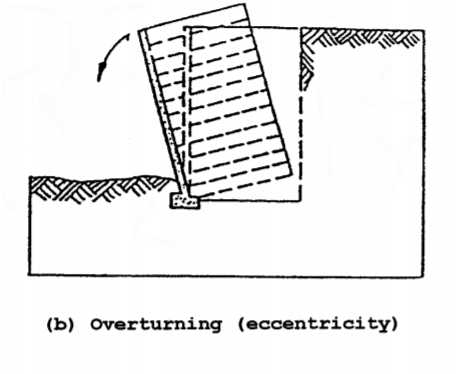 MRO
4961.3
= 5.2 > 2.0
=
FS Volteo  =
MO
946.2
Presión de Carga Aplicada Máxima
L/6 =

e =
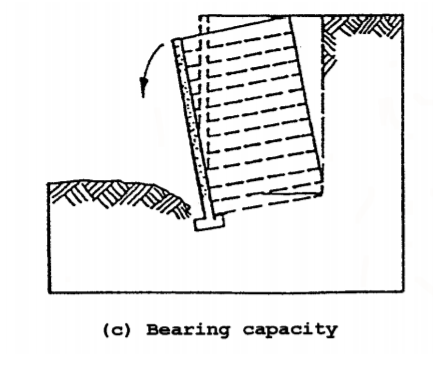 7.5
= 1.25m
6
5298 – 946.2
MRBP - Mo
7.5
L
-
-
0.67m < 1.25m
=
=
2
2
1323 + 89.8
V1 + V2
6.16 m
7.5 – 2 (0.67) =
L´= L-2e =
Longitud efectiva
1323 + 89.8
V1 + V2
V1 + qL
σv= Máxima Presión de Carga
229.4 kN/m2
=
=
=
6.16
L´
L-2e
Capacidad de Carga Última
qult = 0.5 L’ γf Nγ
(0.5) (6.16)(19.6)(22.4) =
1352.2 kN/m2
=
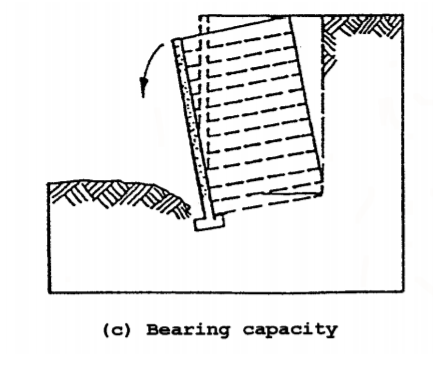 qult
1352.2
FS bearing capacity
5.89 > 2.5
=
=
=
σv
229.4
Capacidad de Carga Última
FS Sliding En la base del MME
F1 @ en la primera capa de geomalla
= ½ γb d217 Ka
= ½ (19.6)(8.80)2 (0.33)
= 250.4 kN/m
=
F2 @ en la primera capa de geomalla
= 34.8 kN/m
= qd17 Ka
= (11.97)(8.80)(0.33)
(19.6)(8.80)(7.5)( tan 34°)( 0.8)
γb d17 L tanɸr Ci
=
FS Sliding =
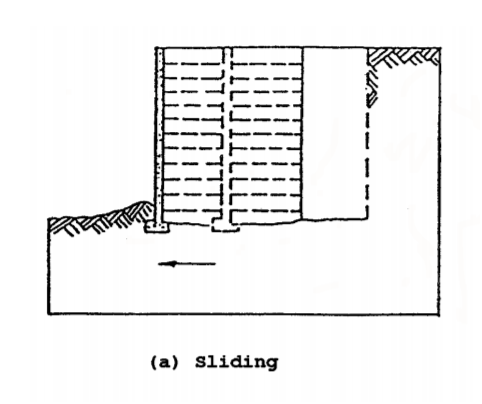 (F1 + F2)
(250.4 + 34.8)
FS Sliding en la primera =
2.45 > 1.5
Análisis Interno
Obtención de “d”
Espaciamiento entre componentes de refuerzo, dependerá principalmente de tres cosas:
Componentes de Refuerzo Disponibles en el Mercado
Espesores de capa recomendados por estándares FHWA ó NCMA
Tipo de Paramento Frontal
Obtención de d
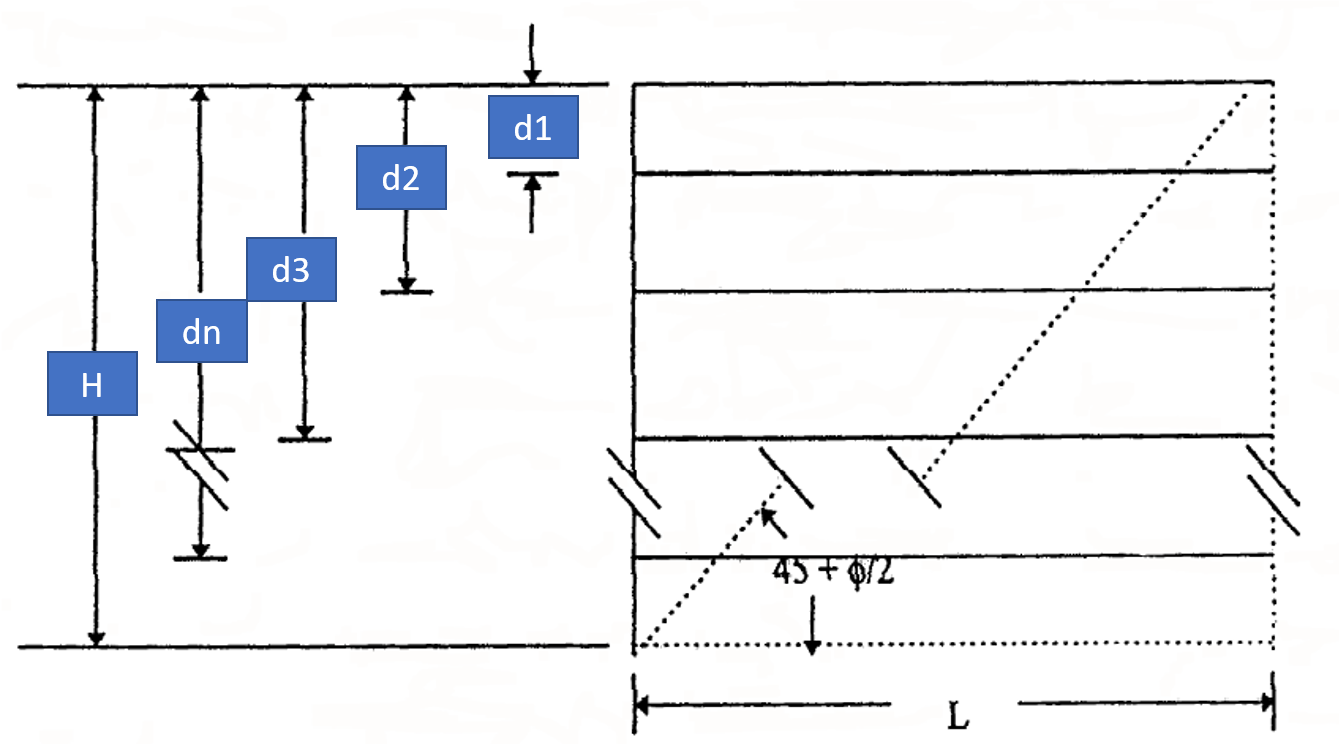 Obtención del Área Tributaria
Sección que contribuye una carga sobre el elemento de refuerzo
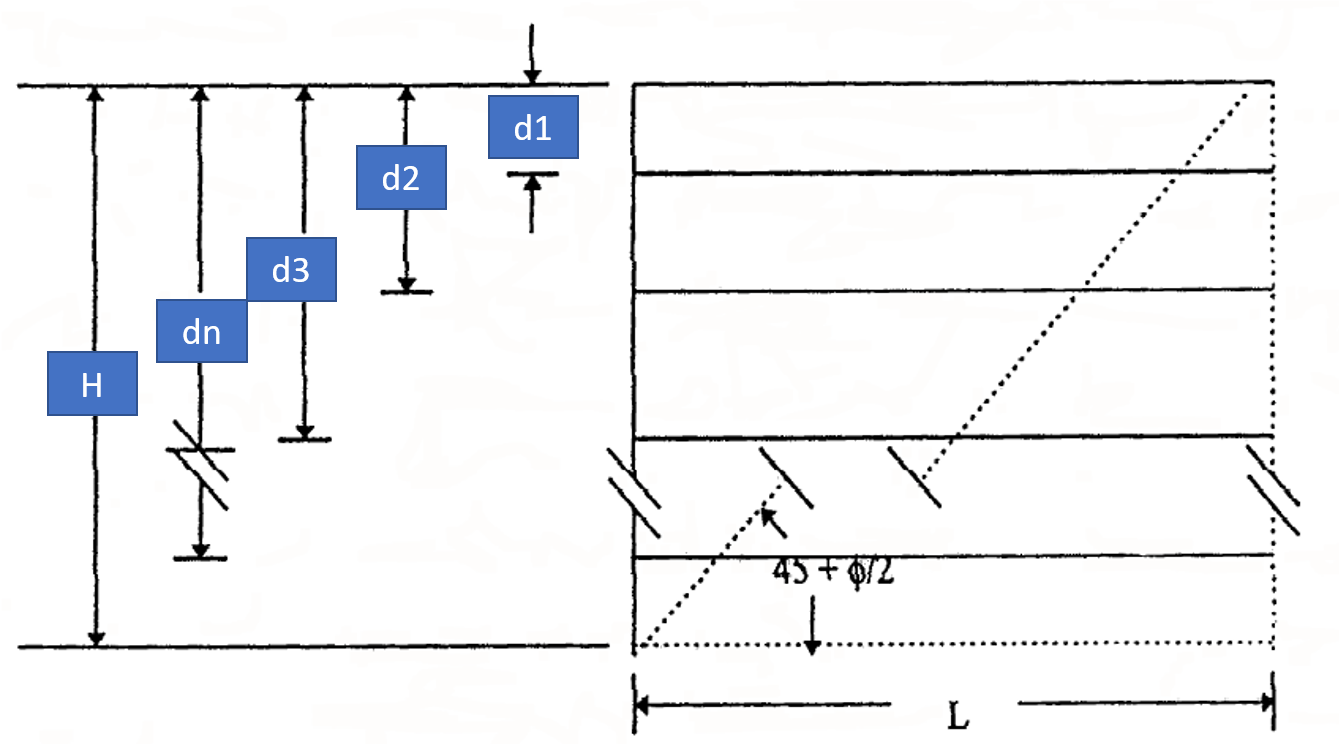 Vi-1
= d1+ 1/2 (d2-d1)
Vi-2
= 1/2 (d2-d1)+ ½ (d3-d2)
Vi-n
= 1/2 (d3-d2)+ ½ (dn2-dn1)
Cálculo de d con espaciamientos promedios de 0.6 m
d1 = 0.4 
d2 = 9 - 8 = 1
d3 = 9 - 7.4 = 1.6
d4 = 9 – 6.8 = 2.2 
d5 = 9 – 6.2 = 2.8
d6 = 9 - 5.6 = 3.4
d7 = 9 - 5 = 4
d8 = 9 - 4.4 = 4.6 
d9 = 9 -3.8 = 5.2 
d10 = 9 - 3.2 = 5.8 
d11 = 9 - 2.6 = 6.4
d12 = 9 - 2 = 7
d13 = 9 - 1.4 = 7.6
d14 = 9 - 0.8 = 8.2
d15 = 9 - 0.2 = 8.8
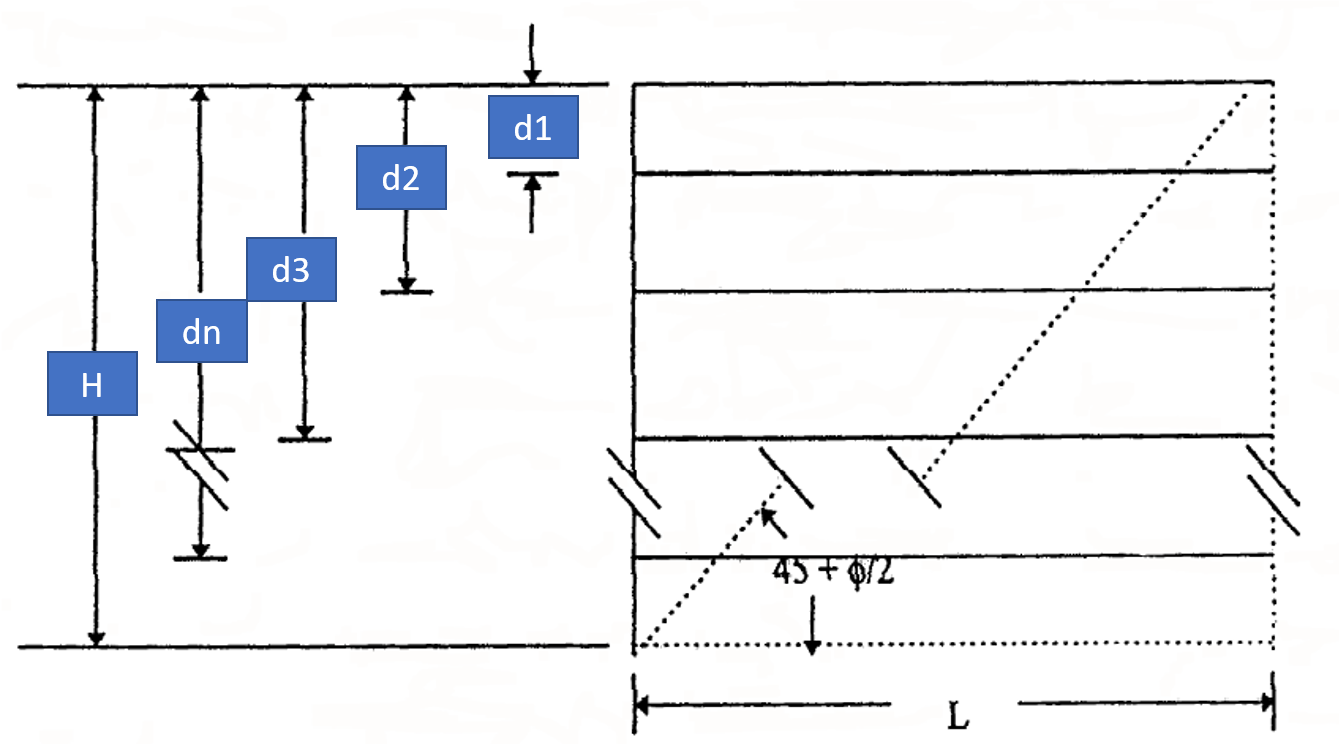 Cálculo de Área Tributaria de la Geomallas Vi
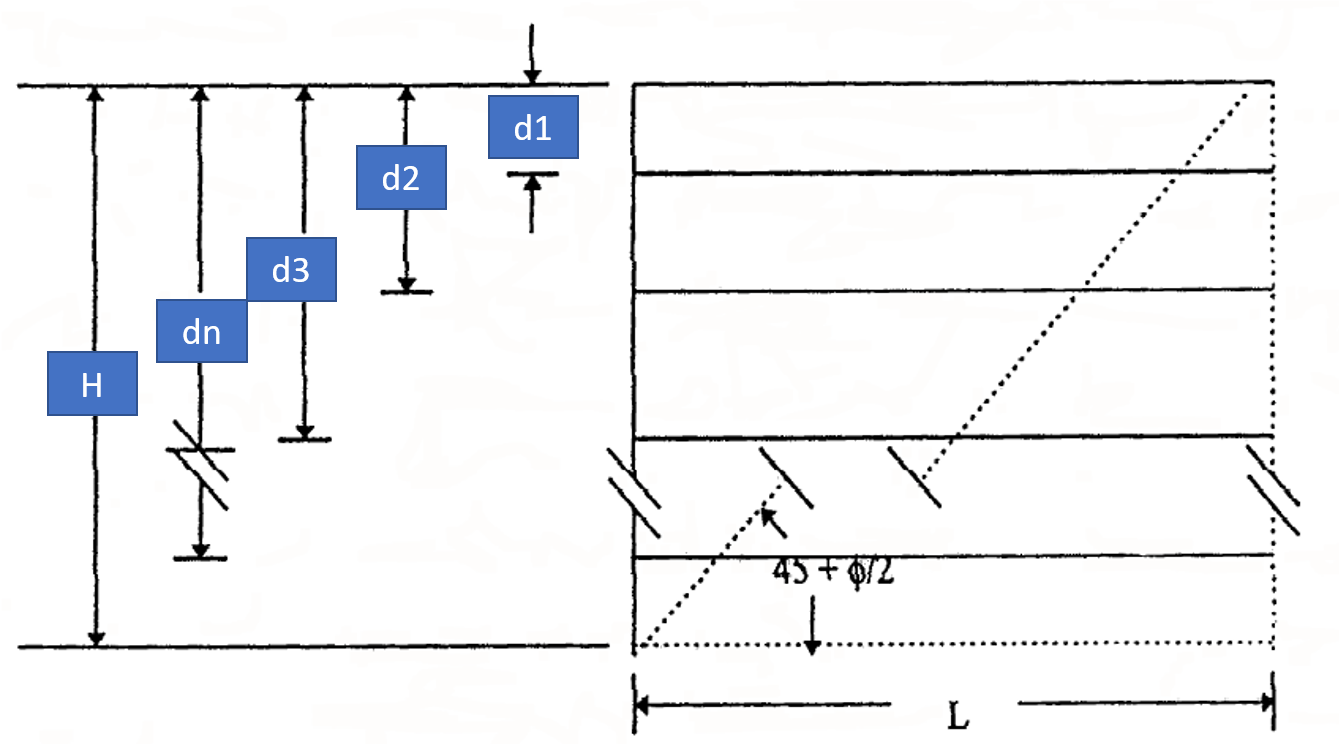 Cálculo de T ( max ) en cada Refuerzo
Tmax = σH * Sv = σH * vi

 σH = KAR(γRdi+q)
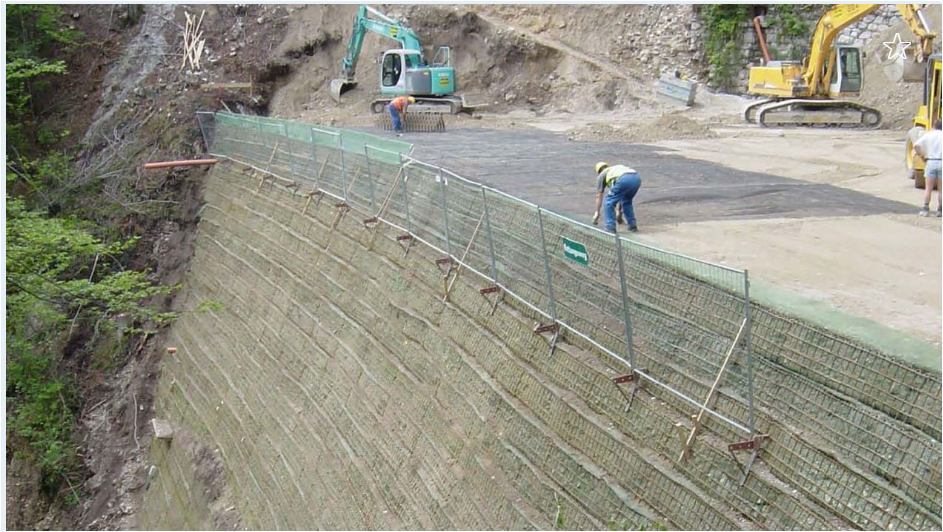 LTDS > Tmax
Tensión Máxima por Capa
Ejercicio
Tmax = σH * Sv = σH * vi
σH = KAR(γRdi+q)
Tensión Máxima por Capa
Ejercicio
Tmax = σH * Sv = σH * vi
σH = KAR(γRdi+q)
Recomienda la Geomallas Adecuada
Recomienda la Geomalla
Adecuada para Cada Capa
Cálculo de T ( max ) en cada Refuerzo
Diseño por Pull-out
(1/Fos)(F*)(γ)(z)(Le)(C)(Rc)(α)
Tmax <
F* = tan ɸ Ci
Rc = asumiendo un radio de cobertura de 100%
Ci = 0.8
C = 2
 γ = Peso Volumétrico
Z = profundidad por debajo del muro
Le = Longitud de refuerzo en la zona resistente del muro
α = Factor de corrección de escala 1 para geomallas
Pull-out
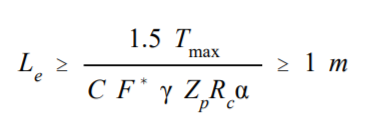 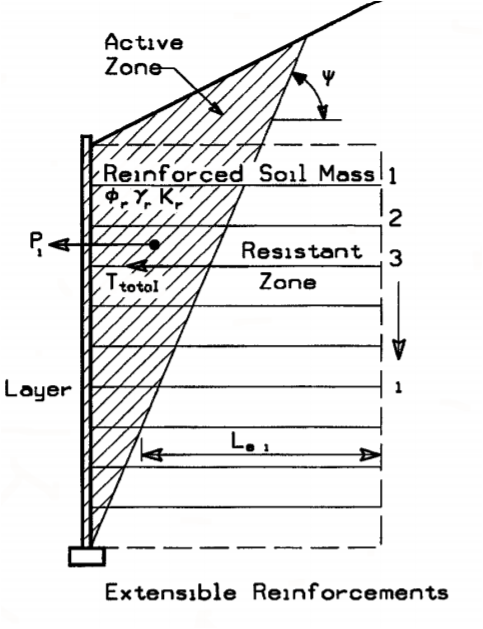 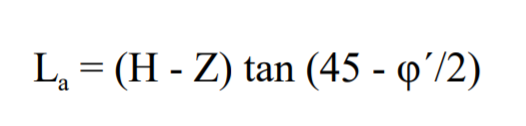 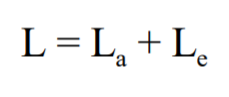 Longitud de Anclaje Le
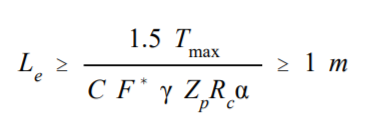 Cálculo de LA
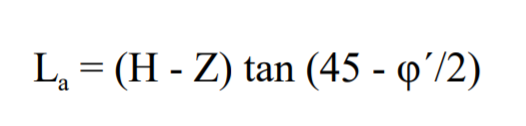 Cálculo de la Longitud Total
Tarea 
Del ejercicio anterior se deberá mandar una solución en caso de que sólo tuviésemos la geomalla TenCate 2XT. Usted deberá recomendar los espaciamientos para cumplir con LTDS > Tmax.
Respete que la primera geomalla ( base del muro) esté por 0.20 m por encima del desplante del muro.
Ejercicio Miraslope